Перелётные птицы(для детей старшей группы)
Презентацию подготовила Кравченко Н.Я.
     воспитатель МАДОУ №3 «Лучик» г.Дубны Московской области
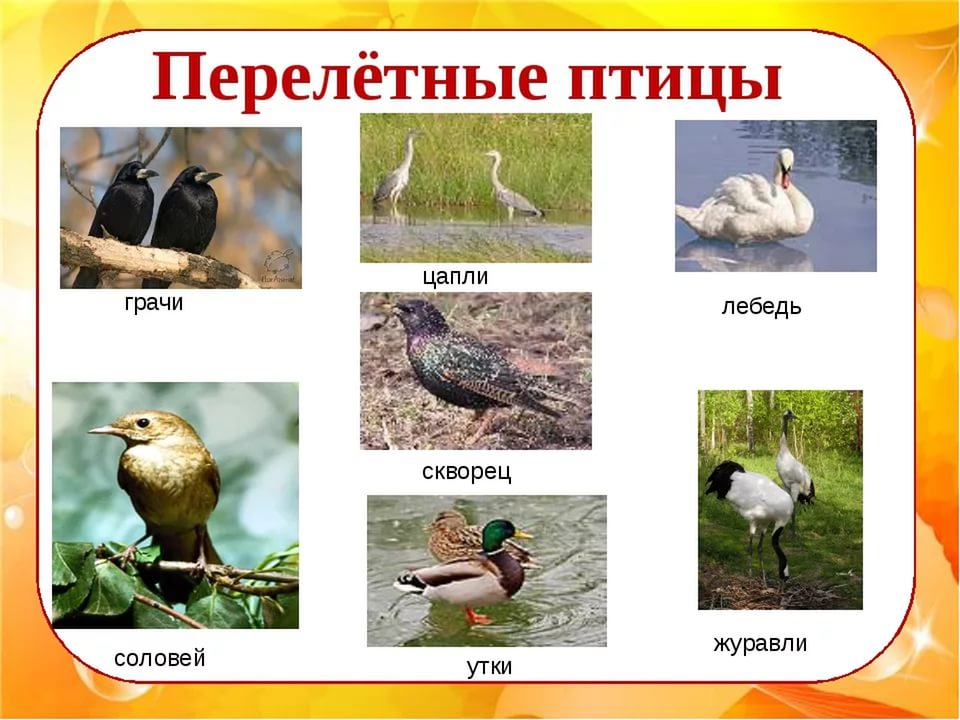 ЗАГАДКИ

Прилетает к нам с теплом,Путь проделав длинный.Лепит домик под окномИз травы и глины. (Ласточка.)

Кто без нот и без свирелиЛучше всех выводит трели?Голосистее, нежней? Кто же это? … (Соловей.)
 
Эта птица никогдаДля птенцов не вьет гнезда. (Кукушка.)
На шесте - дворец,во дворце - певец,А зовут его - … (скворец).


На одной ноге стоит,В воду пристально глядит.Тычет клювом наугад -Ищет в речке лягушат. (Цапля.)
грач
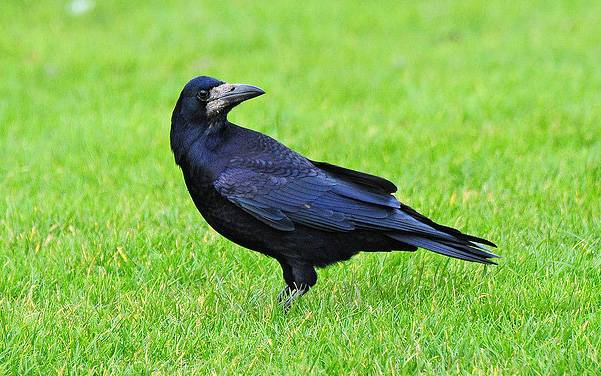 скворец
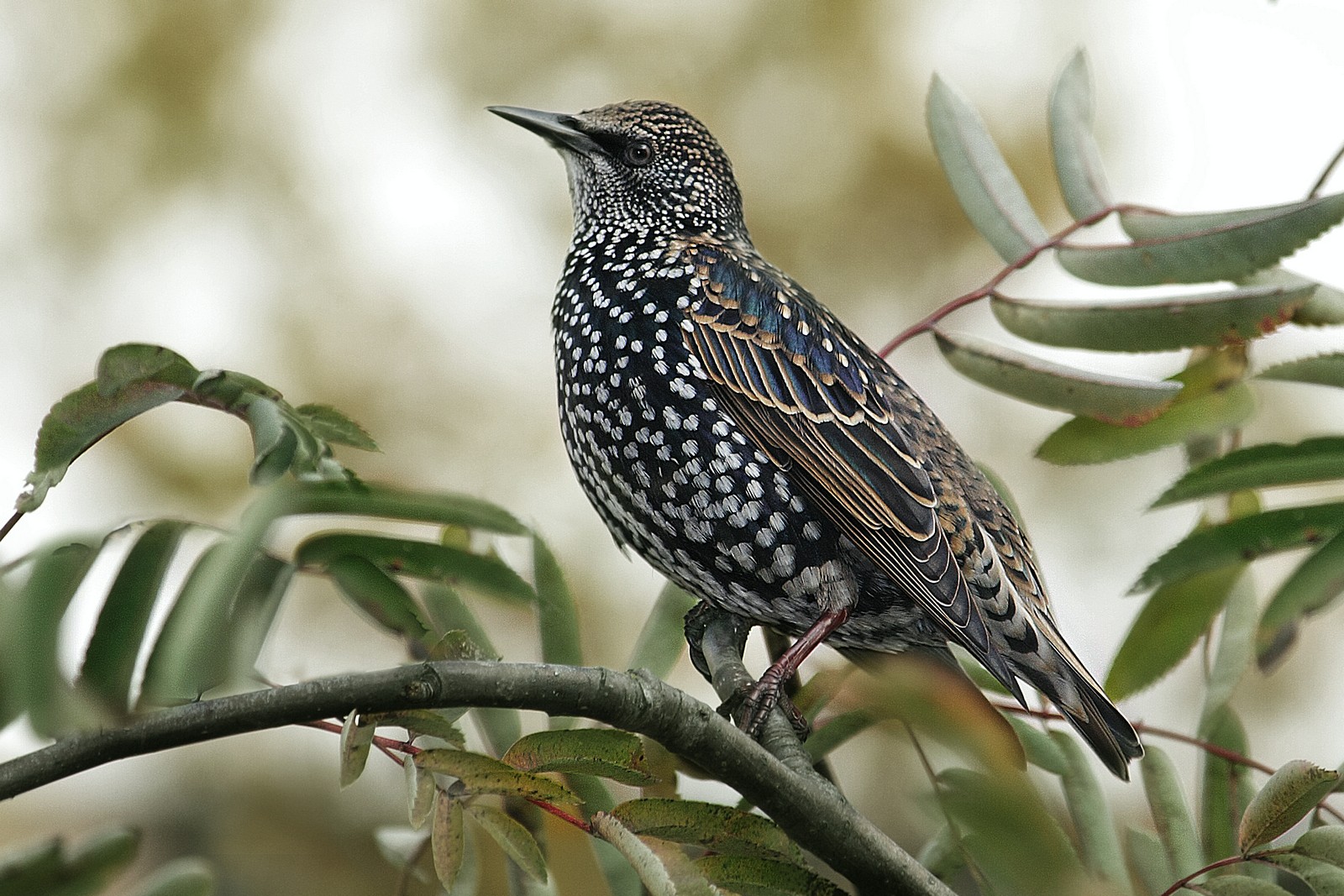 журавль
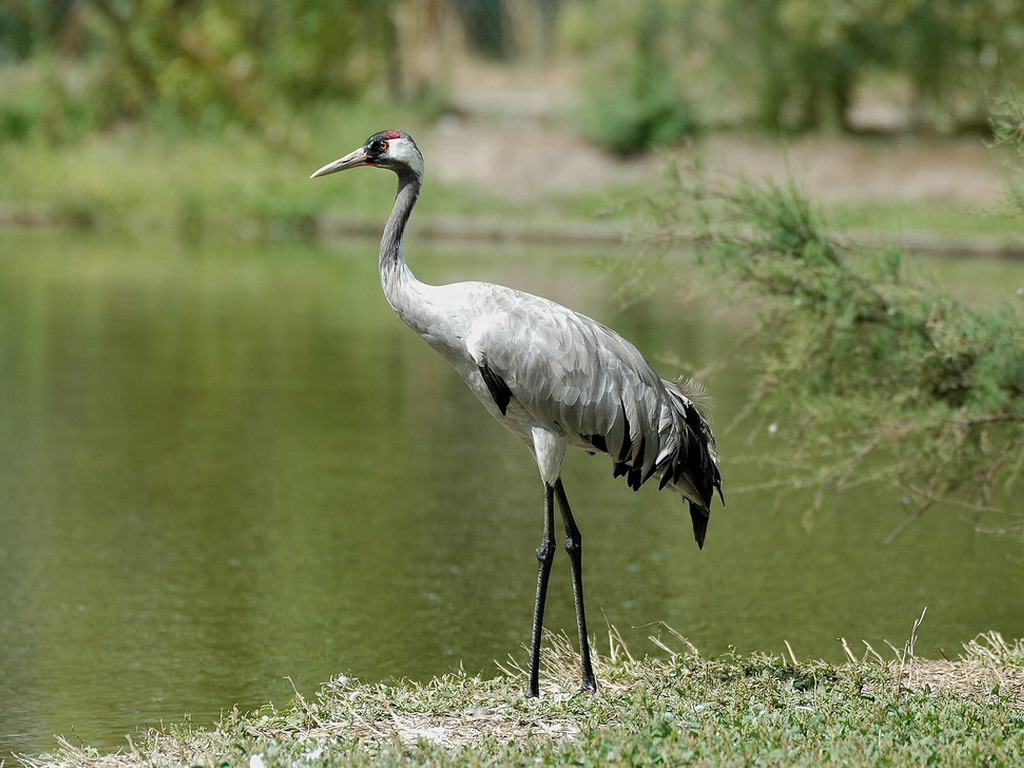 цапля
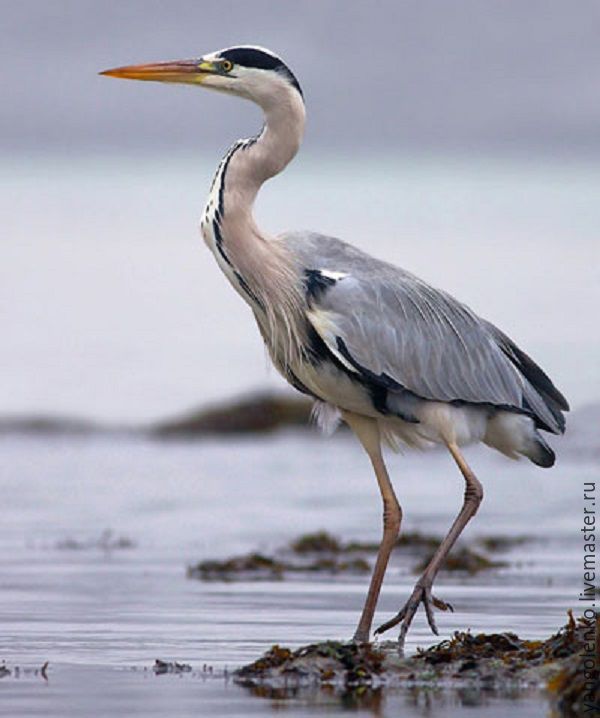 ласточка
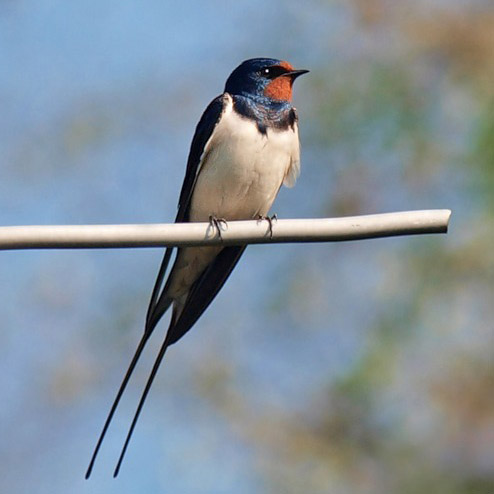 соловей
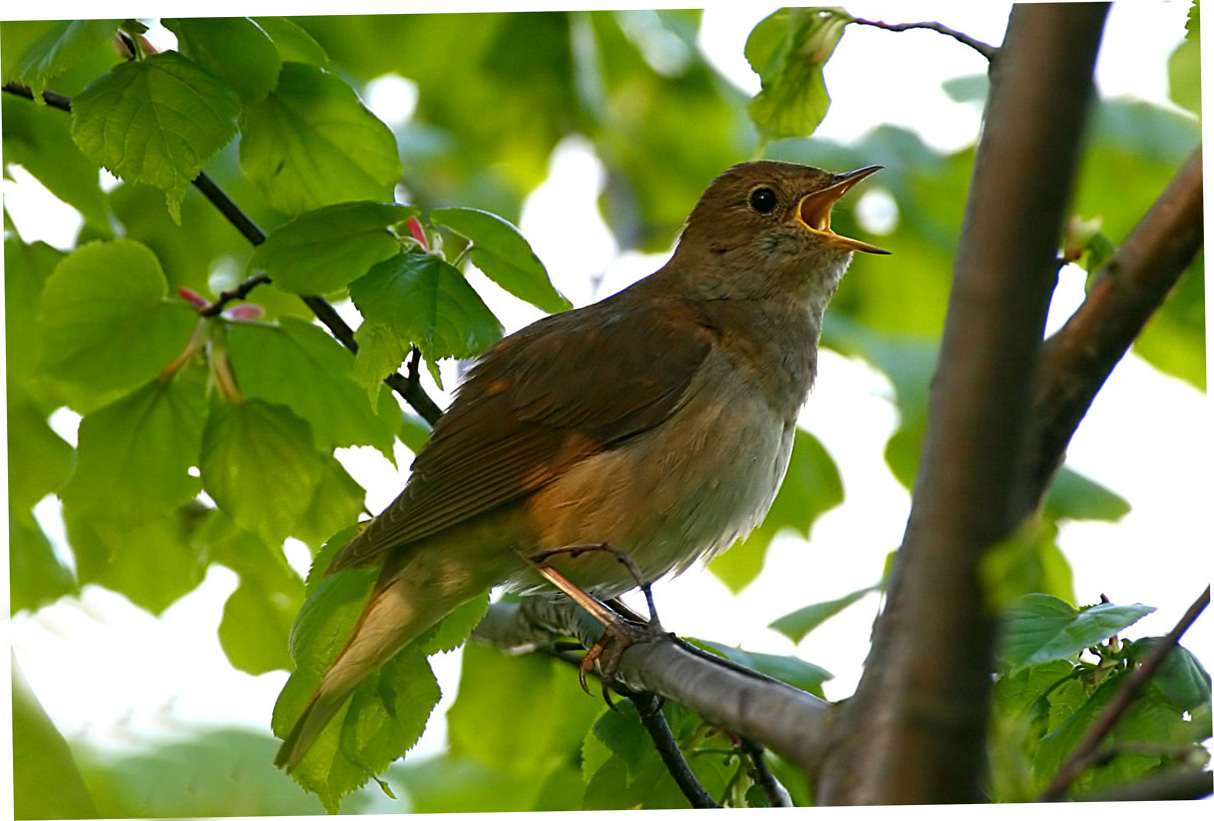 жаворонок
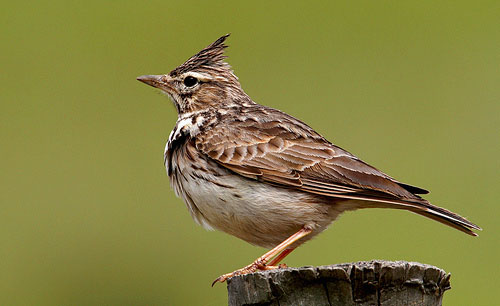 кукушка
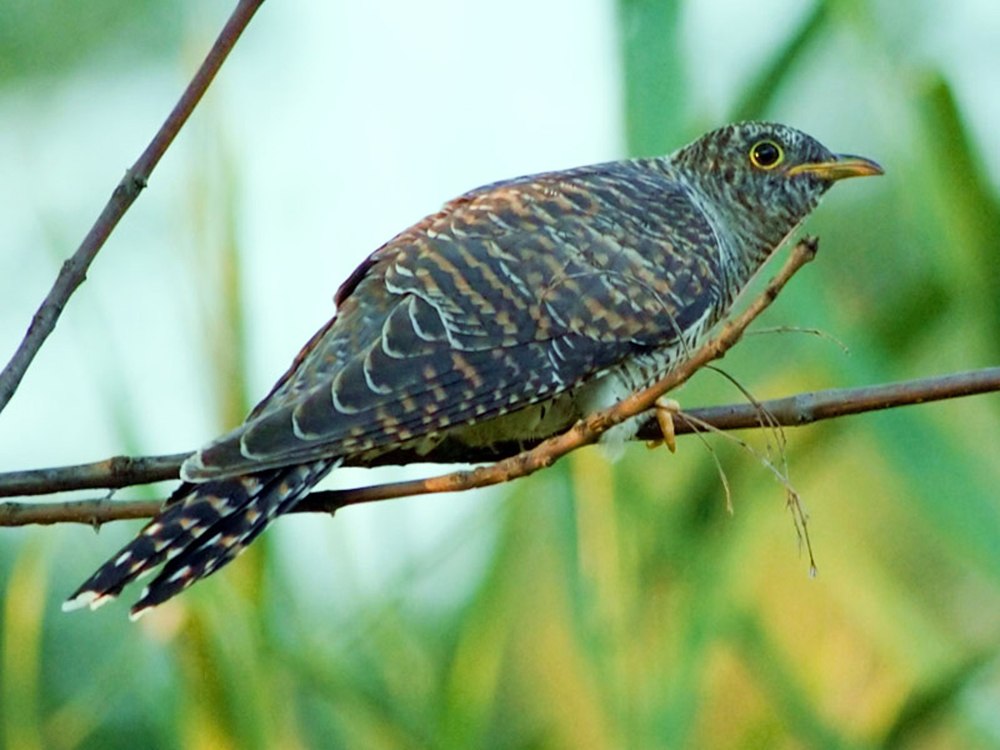 Гнёзда птиц
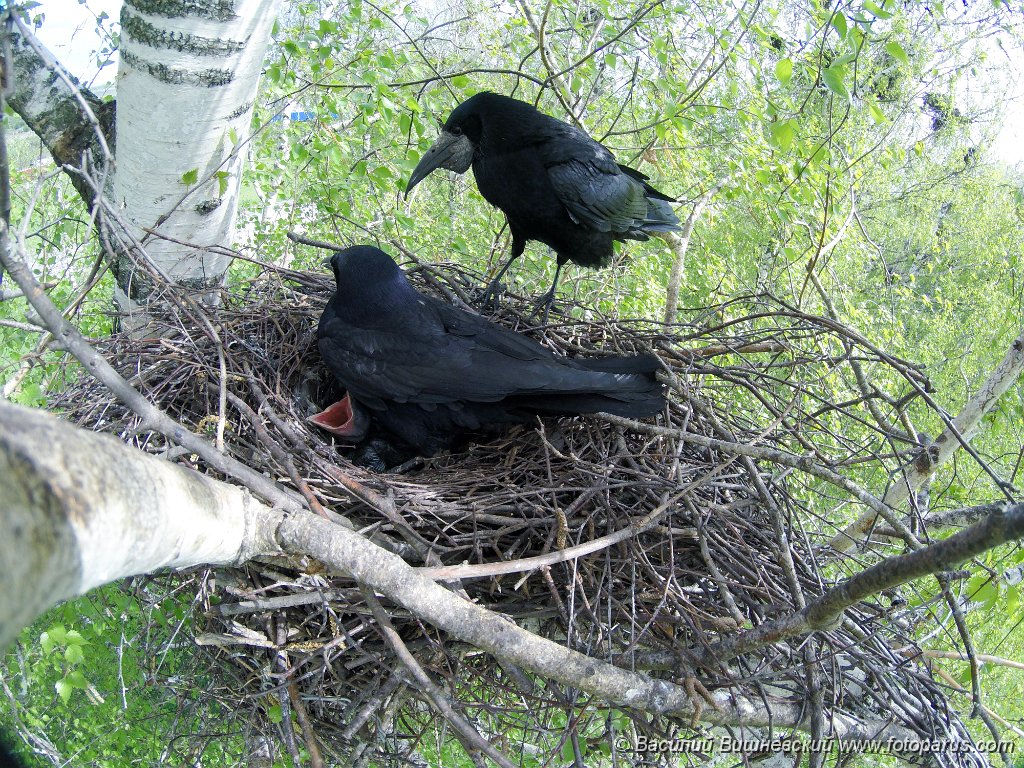 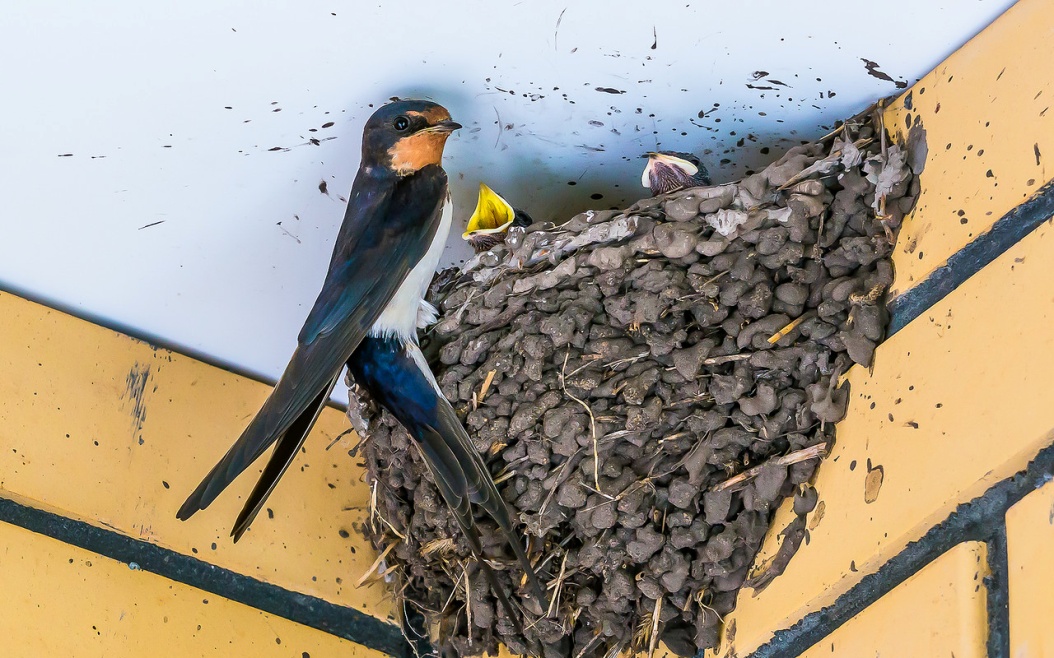 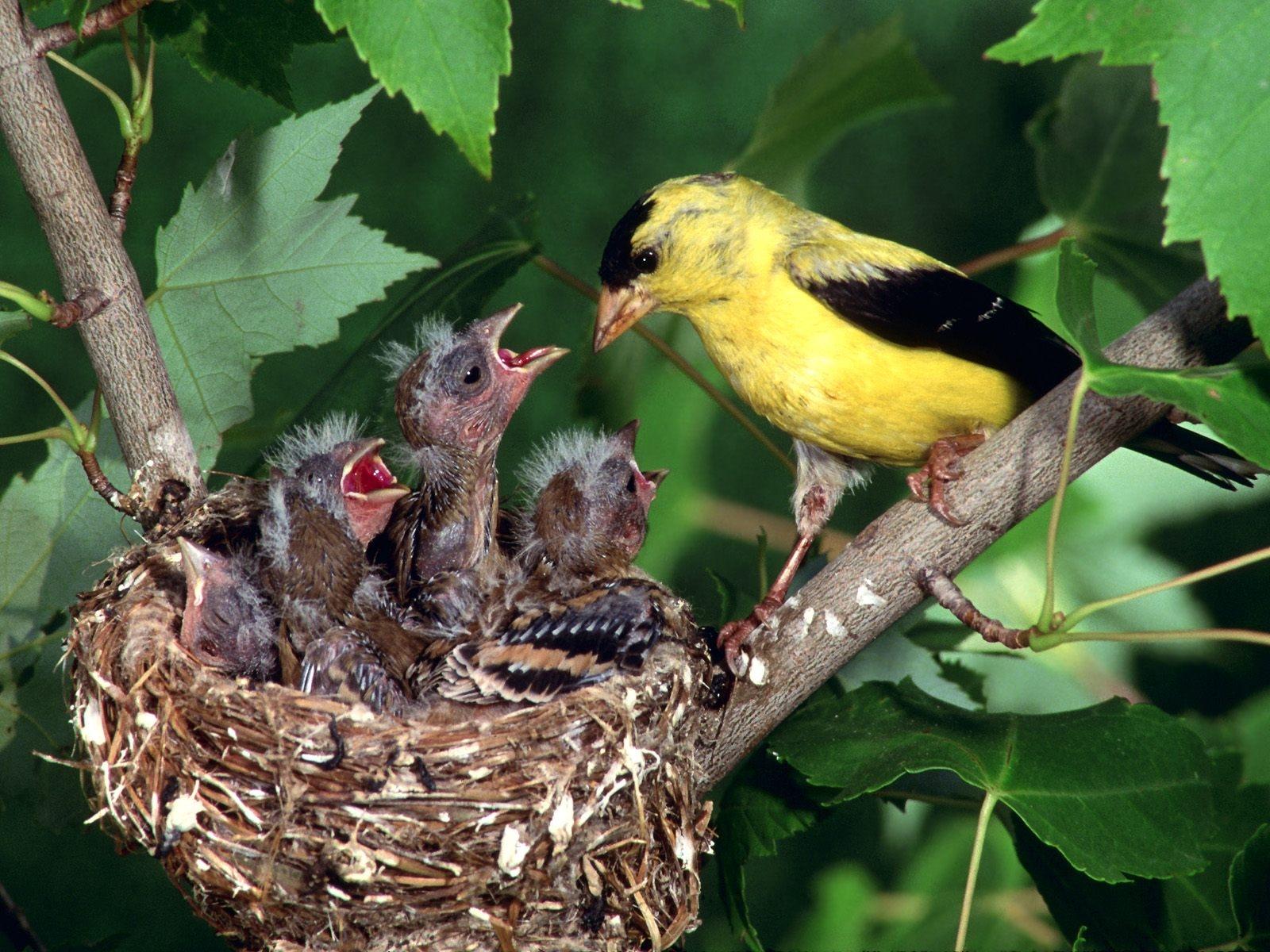 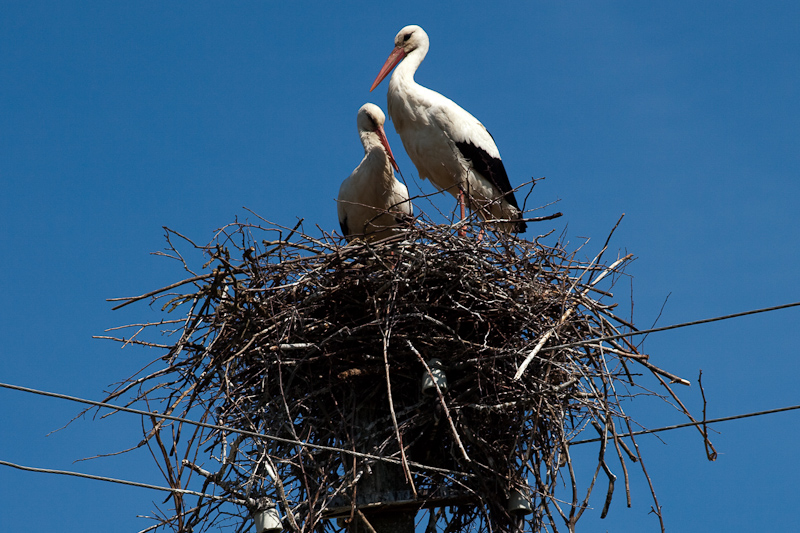 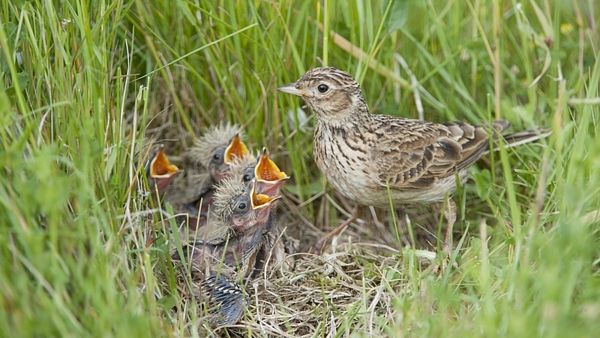 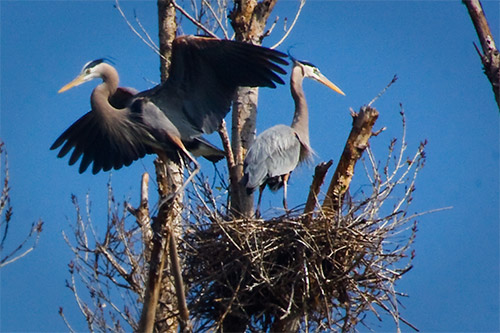 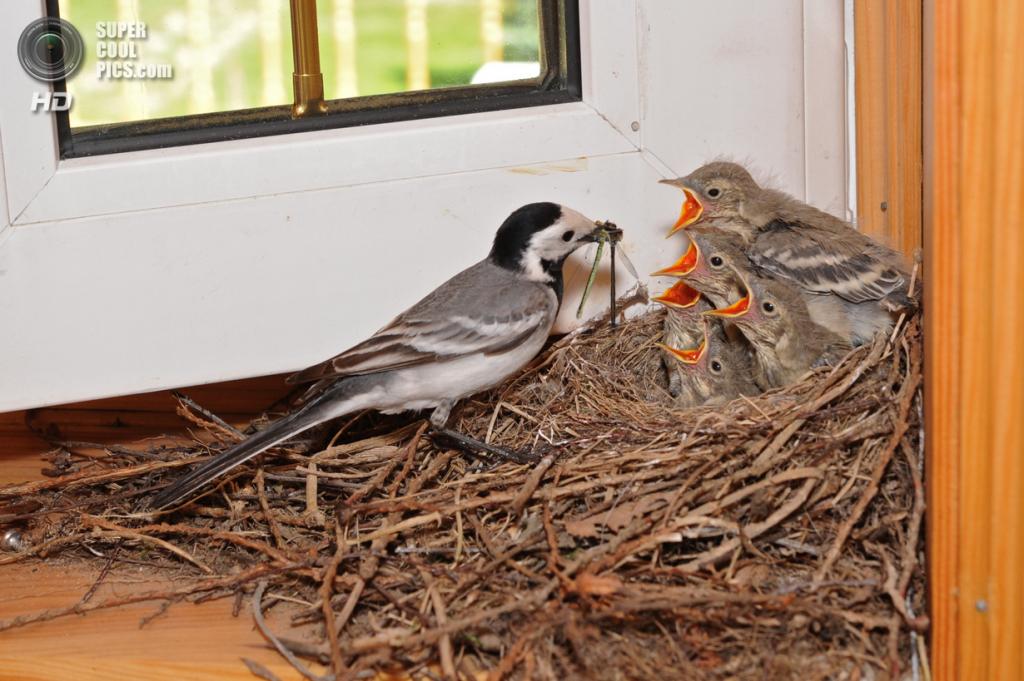 Четвертый лишний
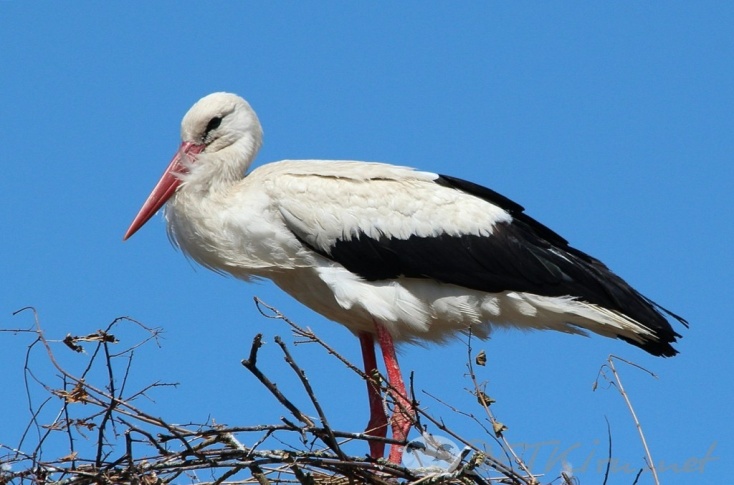 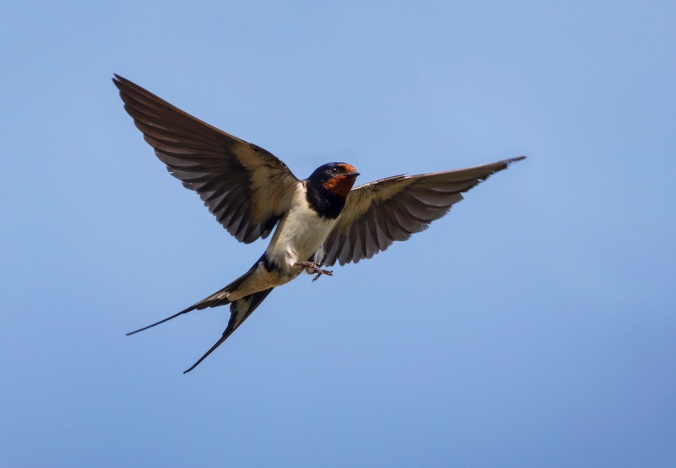 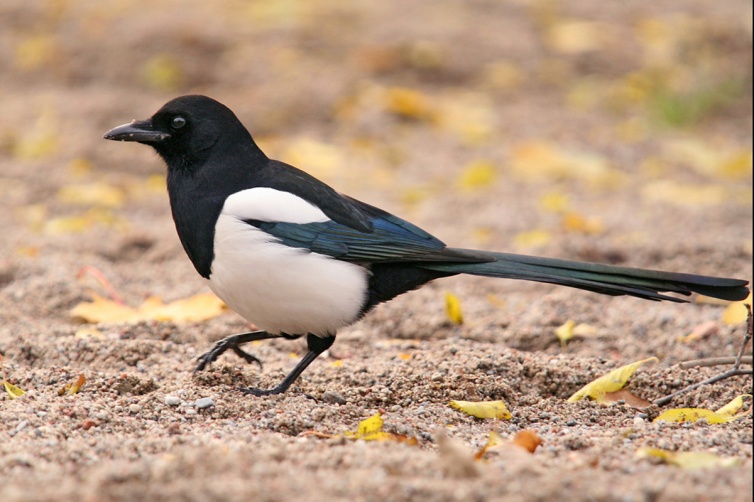 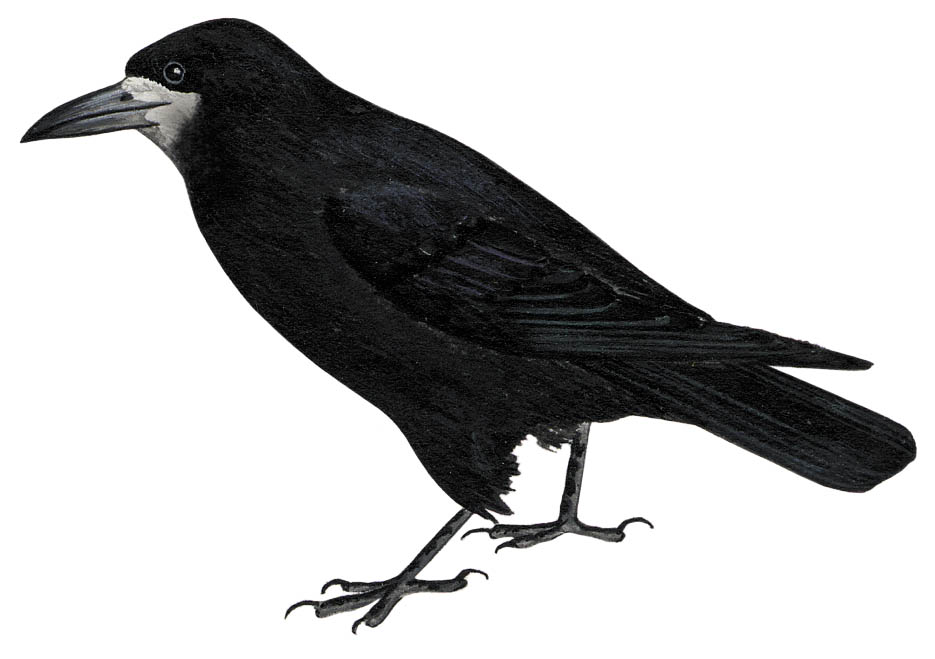 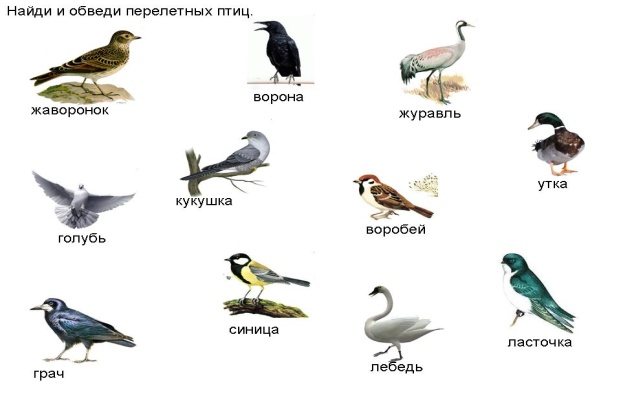